Resources for Our Families of the SDS Community
Categories of Resources
SDS Google Drive
Government Agencies -  DMH, DHSS, Federal agencies
Nonprofit Groups
ARC, Easter seals, UCP, etc.
St Louis Advocate – Larry Opinsky
School Districts (home districts and SSD) & Universities
Subscriptions (magazines and online) – Documentaries
Internet Groups
Facebook, twitter, Instagram, etc.
Recreation
https://mosds.org/
Click on Knowledgebase at topto access Google Drive
SSD Google Drive
Government Agencies
Federal – Various

State – DMH & DHSS

UMKC Institute for Human Development  

Charting the Lifecourse
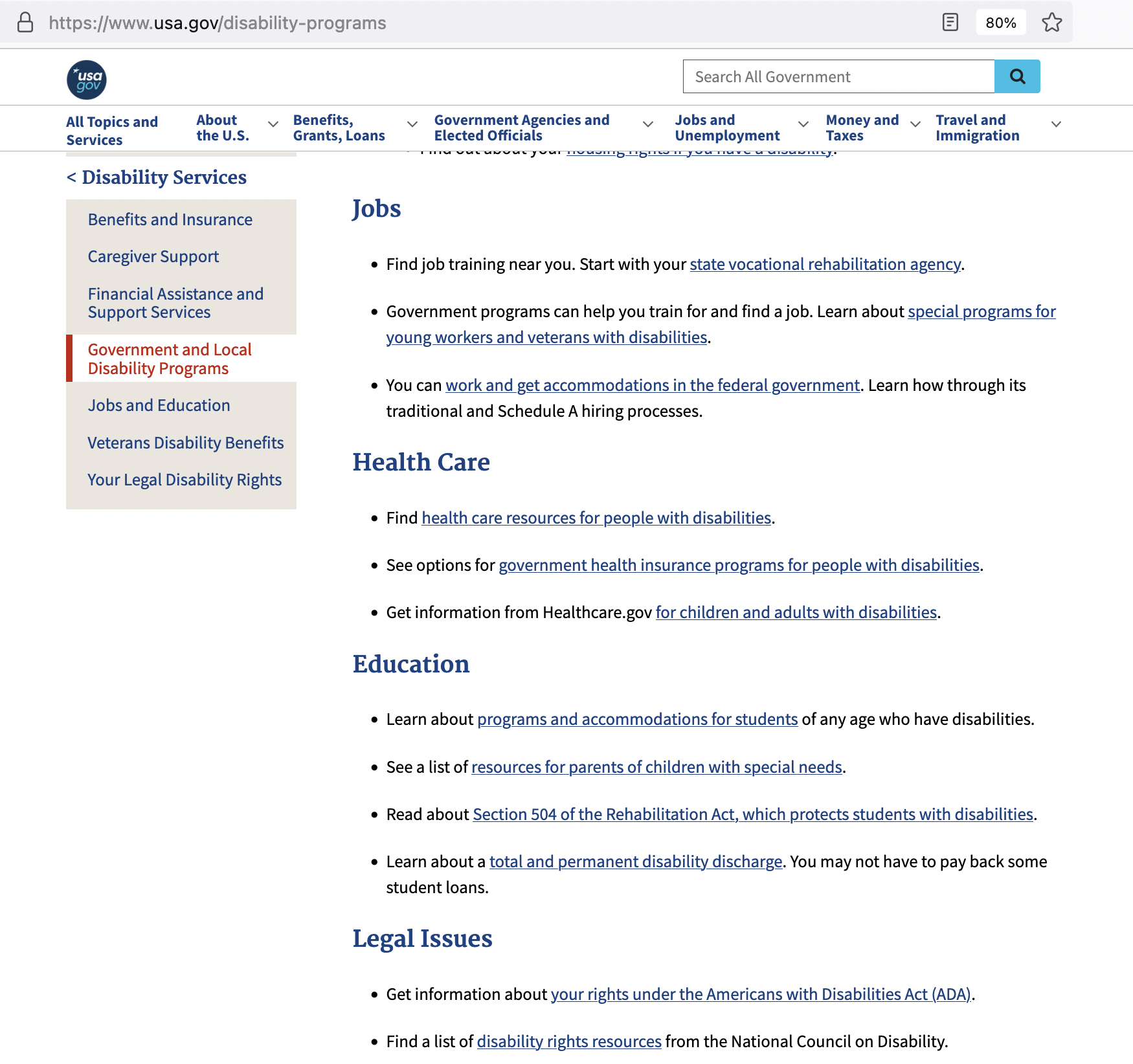 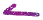 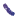 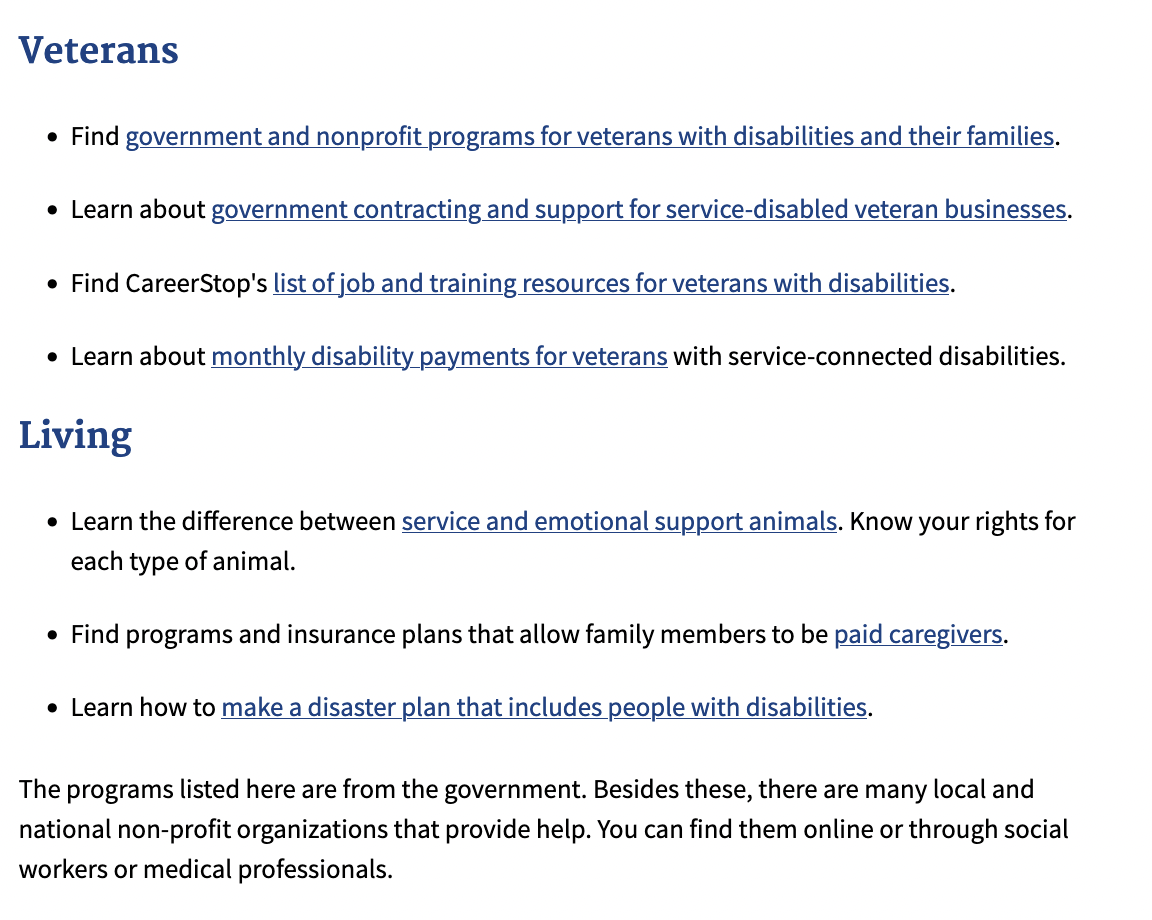 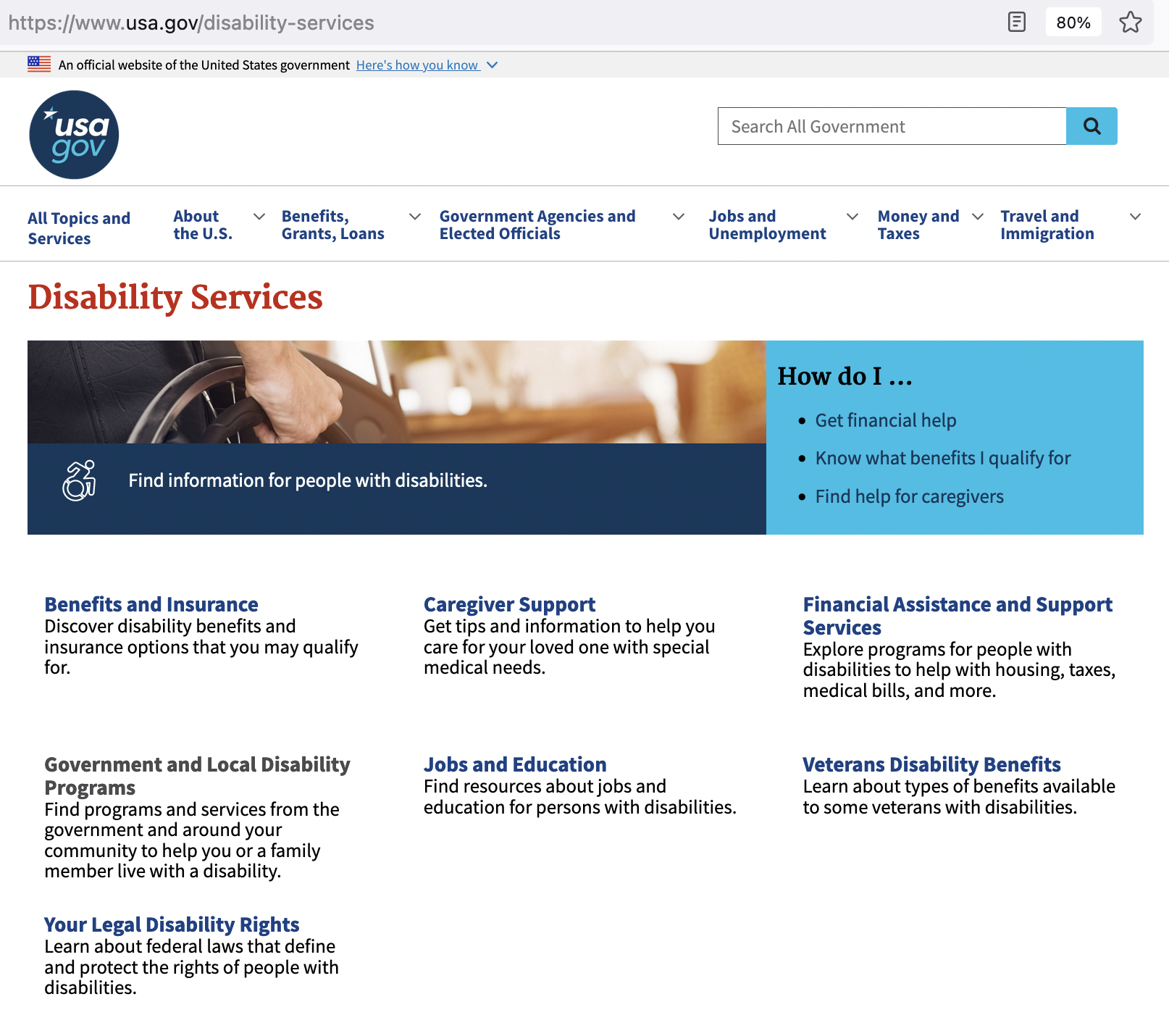 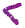 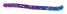 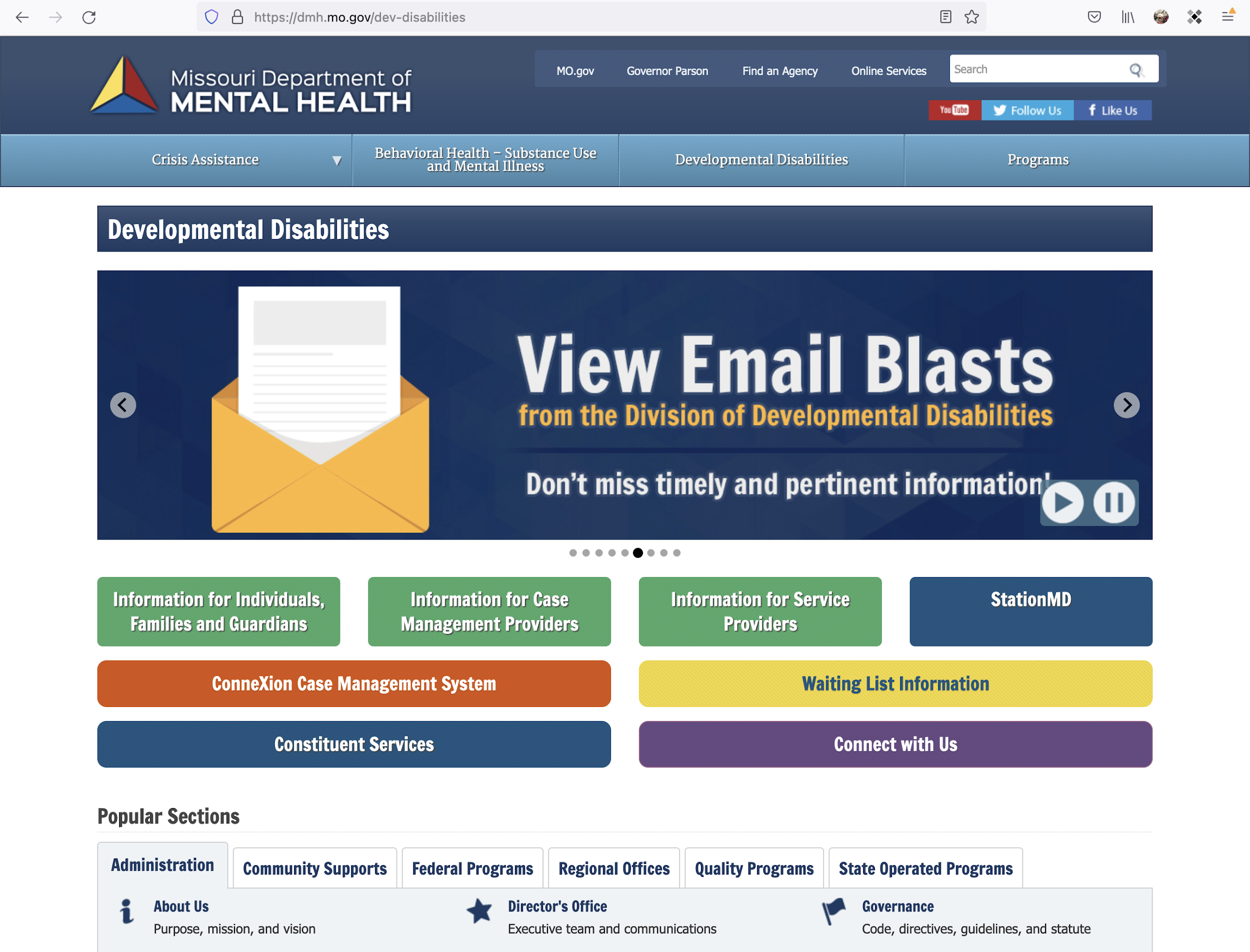 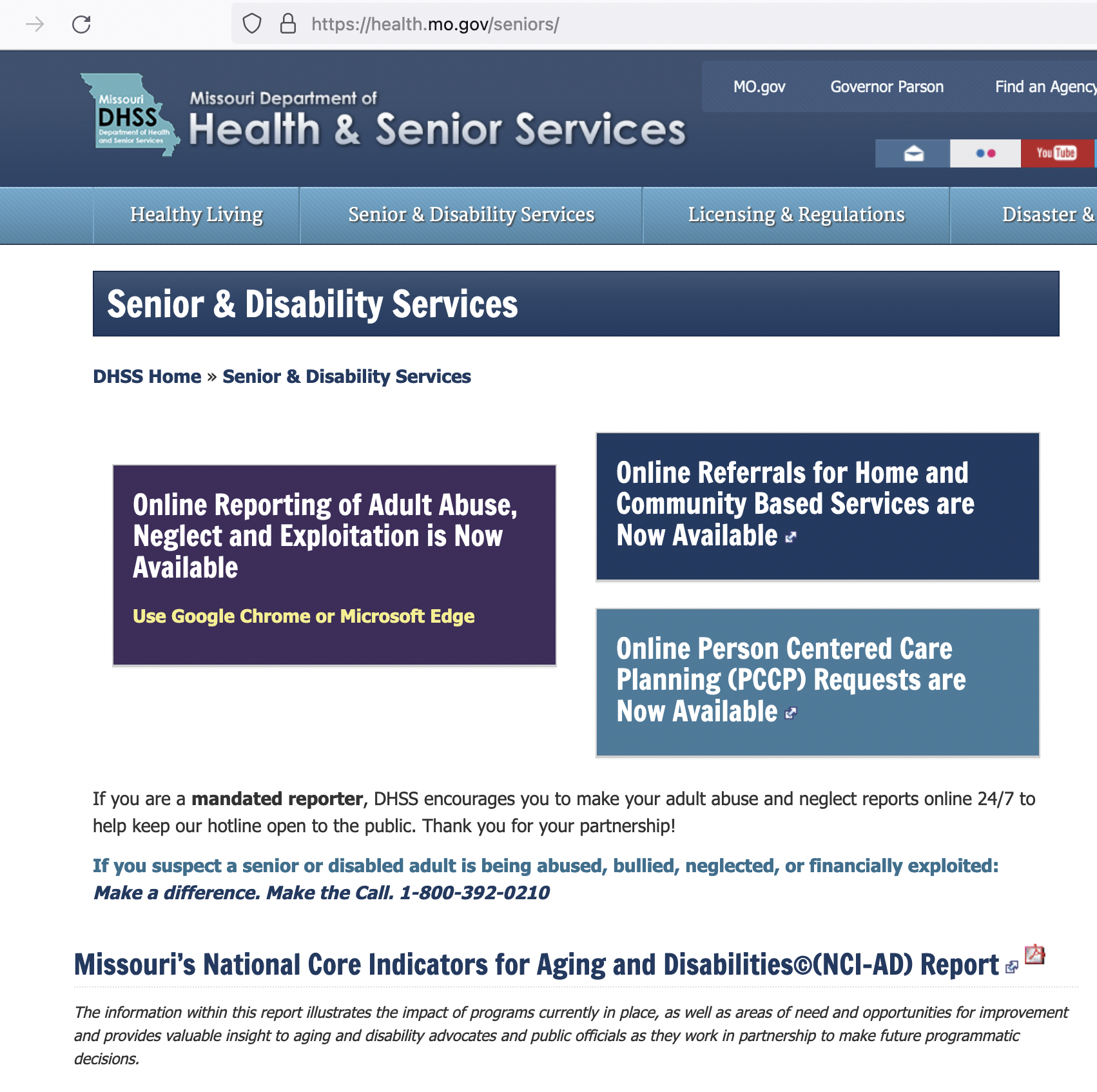 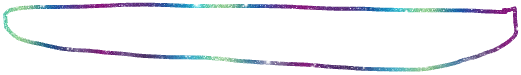 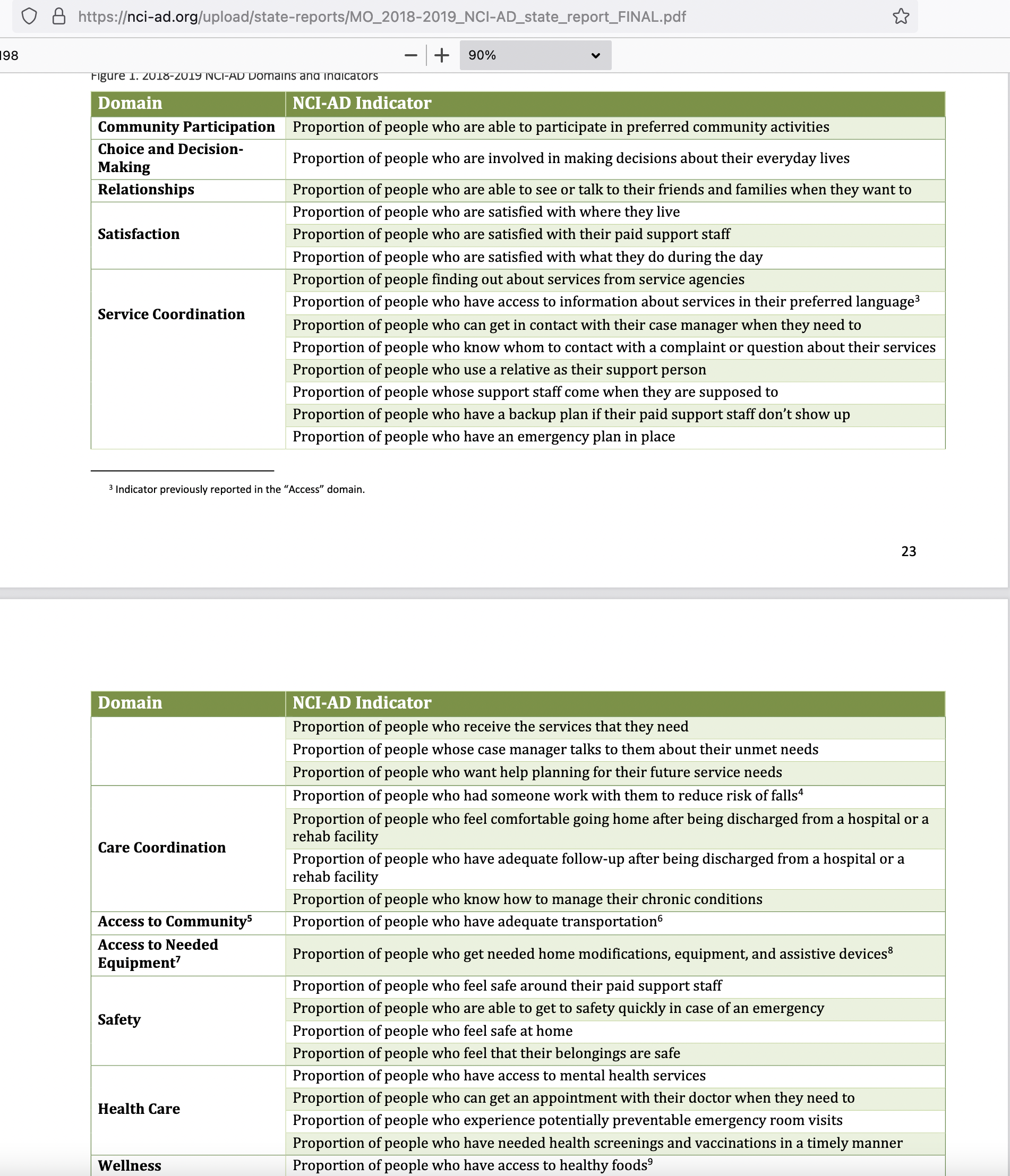 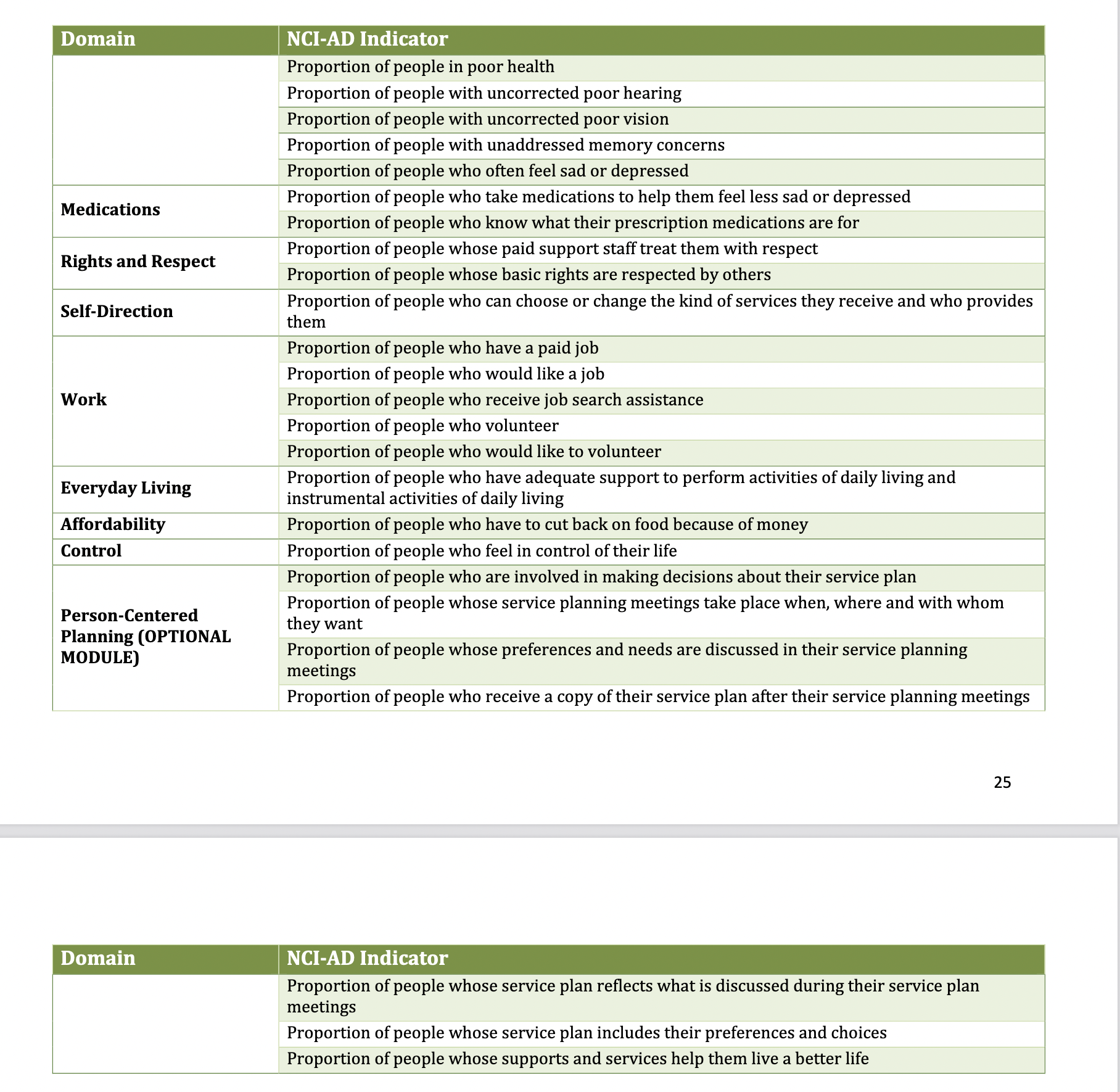 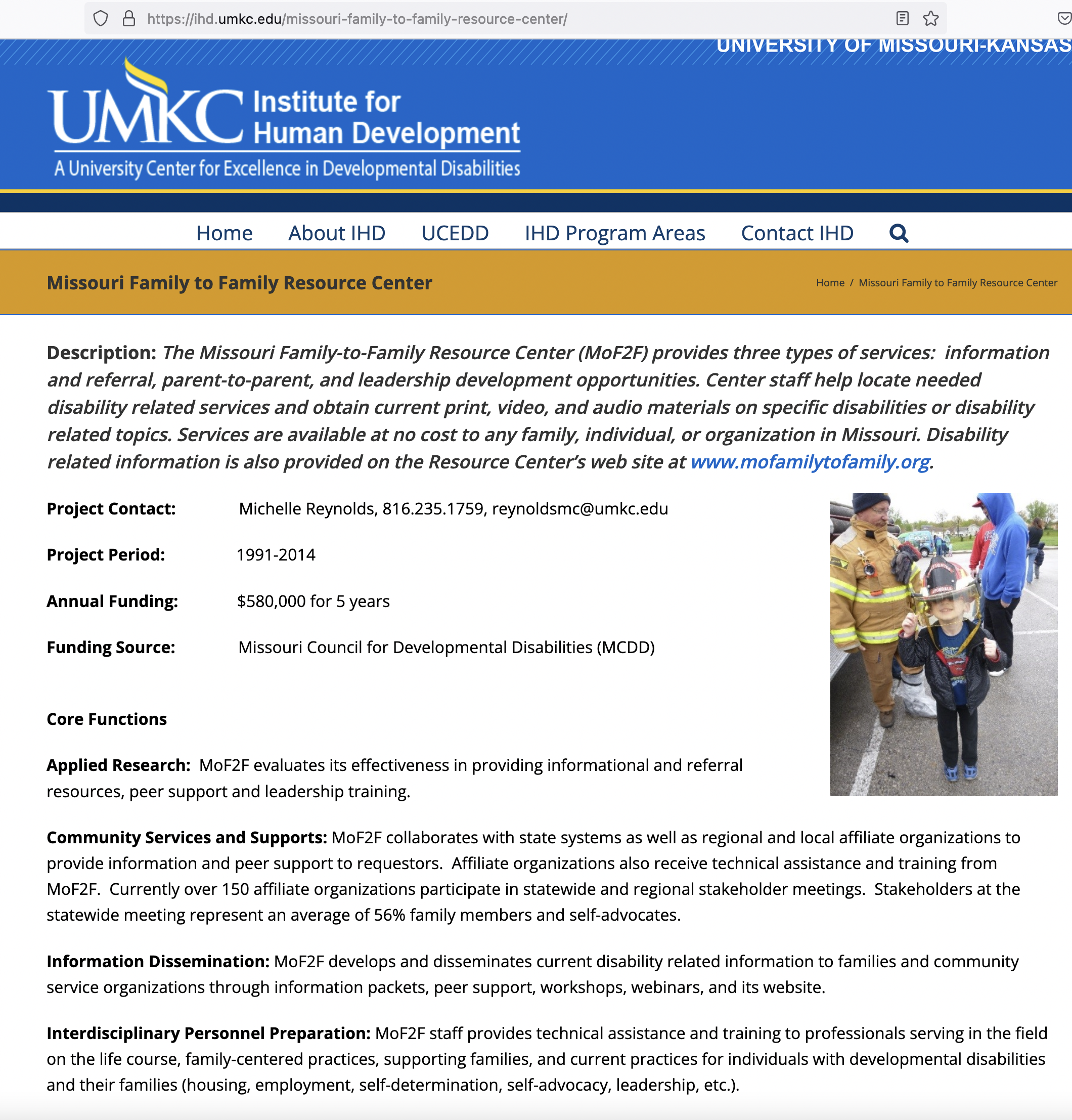 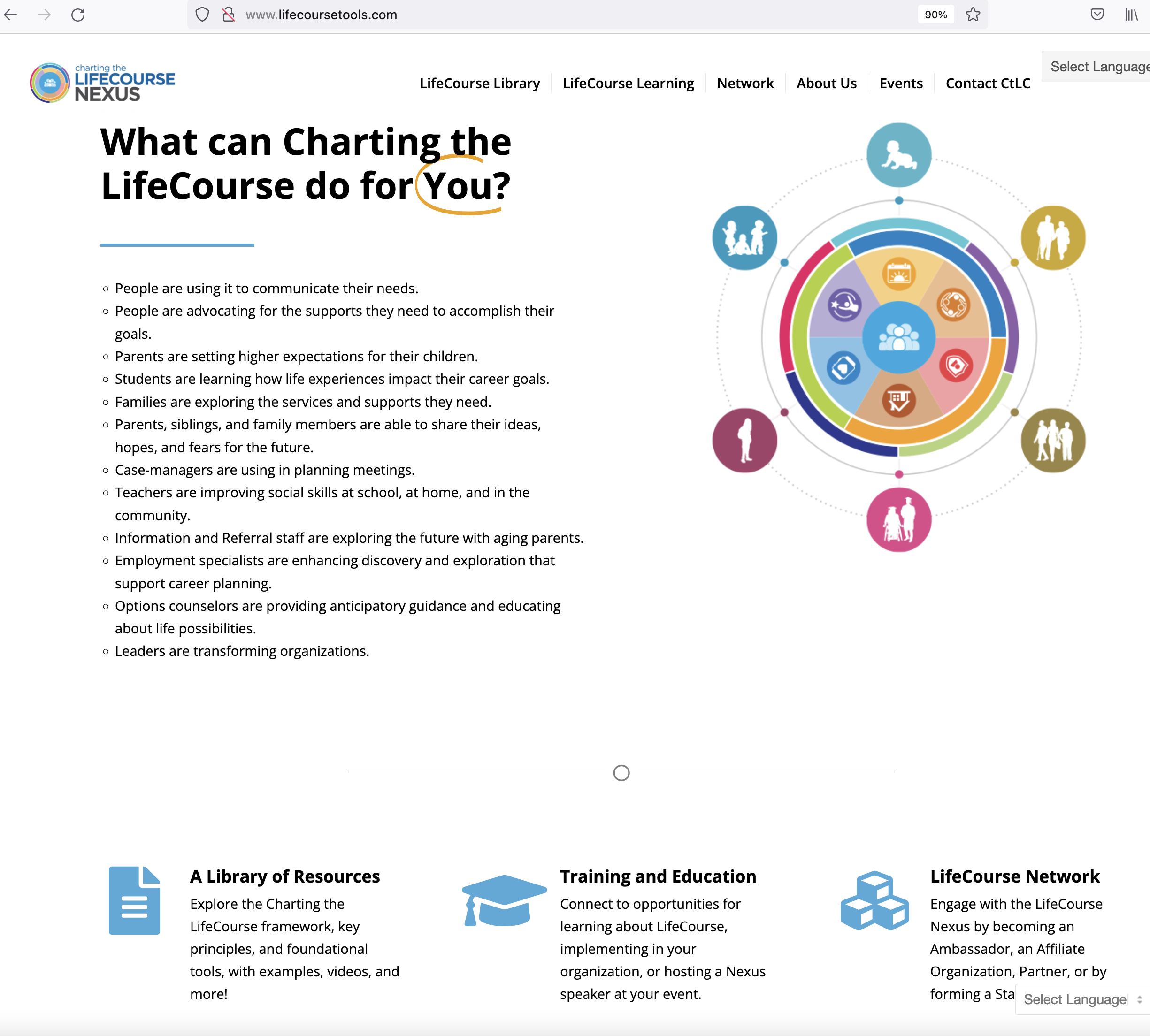 Nonprofit GroupsSt Louis Office for Developmental Disability Resources
To ensure individuals with developmental disabilities in the City of St. Louis have quality services, choices, and full inclusion.
https://www.stldd.org/funded-services/service-definitions/#isla START HERE: St Louis Area Disability Resource Directory
https://www.startherestl.org/disability.html 
Lists Nonprofit Groups and description of services in St Louis area
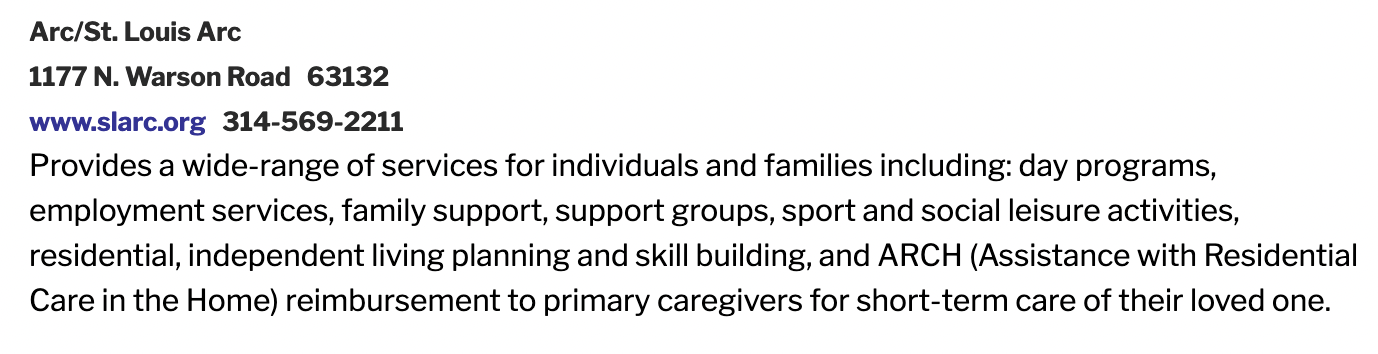 St Louis Office for Developmental Disability Resources

AADD (Association on Aging w Developmental Disabilities), 
SLARC, 
Artist First, 
Best Buddies (16-24), 
Bridges Community Support Services, 
Center for Head Injury Services, 
Chapel for the Exceptional (Social Club), 
Delta Gamma Center (Visual impairments), 
Down Syndrome Association of Greater St Louis, 
Easterseals Midwest, 
Epilepsy Foundation, 
Epworth Children and Family Services,
Family Advocacy and Community Support Training (FACT), 
Gateway Regional YMCA, 
Judevine Center for Autism, 
Lifebridge, 
MERS/MO Goodwill Industry, 
Paraquad,  
Pathways to Independence, 
Recreation Council of Greater St Louis, 
Sunnyhill, 
Variety the Children’s Charity
Other Resources
L’ARCH 
Oak Tree Respite Home

Transportation services are available through different community transportation groups

Employment Services – Many nonprofits support working individuals to develop and maintain the sills necessary for employment and/or advancement

St Louis Advocate – Larry Opinsky
School Districts (home districts and SSD) & Universities
Home School District Resources (still in School) up to 21 years old
SSD – The Resource Library – Transition into Adulthood
Other Schools?

Fontbonne – Special Education
UMSL – Education Department & SUCCEED Program
Webster University

Physical, Occupational and Speech Therapy Programs & Nursing
Maryville, SLU, WUSTL, UMSL (Nursing)
Subscriptions (magazines and online) Documentaries
Many Exist – What have you found of Value?
DIVERSability, Ability Magazine, Compassion and Choices (nonprofit magazine)
https://www.new-horizons.org/libmag.html 
https://blog.feedspot.com/disability_magazines/ 
Crip Camp, Take A Look At This Heart, The Artisans, Unseen, Intelligent Lives(Documentaries)
https://mediadisability.wordpress.com/films-tv-documentaries/
Internet Groups
Facebook
Instagram
Listservs
Private Groups
Tic Toc
Twitter
Recreation
Recreation Council of Greater St Louis
Weekly email of events (Great for Community Events and Outdoor Concerts)
Summer, Fall and Spring Opportunity Guides
Vouchers
Susan Fleming doing a session for September 24 Conference
???
Local Recreation Centers and Parks
Play St Louis – 2 moms upload photographs of equipment at over 50 playgrounds in St Louis Region. You can search for accessible playgrounds and view what equipment is available at each playground. It is regularly updated.
Others???
Play St Louis